iTEAMS Teacher Meeting 4:00 PMMay 13Davidson Middle School San Rafael CA
[Speaker Notes: The iTEAMS Team]
May 13 Teacher Meeting Agenda
Introductions
iTEAMS Mission and Vision
iTEAMS Teachers
Responsibilities and Benefits
3 Year iTEAMS Overview
Discussion and Questions
[Speaker Notes: iTEAMS Mission and Vision
3 Year View of iTEAMS Activities
iTEAMS Teachers
Responsibilities and Benefits
Discussion and Questions
are your input and ideas on how to shape this initiative to maximize its impact and sustainability.]
Introductions
Your name
Your school
Your grade
Find something you have in common with 
at least three other people at your table.
 
The person with the shortest name
 will introduce your group and common thread.
[Speaker Notes: Since they are sitting by grade level, add a verbal reminder to be creative in finding a unique commonality.]
iTEAMS: Overview
Integrated Technology 
Engineering And Math Science
iTEAMS
iTEAMS is a 3-Year 1.5 million dollar grant designed to build STEM teaching and learning skills for 50 teachers and their students in grades 3-8.
iTEAMS Mission and Goals
iTEAMS is designed to provide teachers with the tools to develop inquiry-based lessons, and the opportunity to develop a deep understanding of implementation of NGSS and Common Core  through support from a team of faculty led by both San Francisco State and the Exploratorium. 

.
iTEAMS Mission and Goals
Apollo 13 (1995) - Square Peg in a Round Hole
[Speaker Notes: http://movieclips.com/ukKJv-apollo-13-movie-square-peg-in-a-round-hole/]
iTEAMS OUTCOMES
[Speaker Notes: The grade level projects will be inspired by the intensive PD – and may include bridge contests, transportation problem-solving, boat-building. The range of topics is limitless and part of the iTEAMS concept is that teachers will collaborate on the lessons to develop the project and students will be inspired.]
Overview of CaMSP Grant
California
Math and Science Partnership Grants
STEM Professional Development Program Model
CaMSP Grant Institutional Structure
Partnership for 
Implementation of iTEAMS
 in 3rd – 8th grade classrooms
San Rafael City Schools
Core Collaborative
(PD & District partners)
San Francisco State University
Regional Collaborative
(Business & Community)
California Department of Education
State Evaluator
iTEAMS Partner List
[Speaker Notes: The iTEAMS Team]
Teacher Requirements & Opportunities
Teacher Requirements& Opportunities
Participate in 60 hours of Professional Development Annually  (5 Summer Days, 3 Release Days)
Participate in 24 follow up hours per year (12 hours of collaboration, 6 hours online, 6 hours of coaching)
Participate in required evaluation activities. 
Teachers receive $6300 ($2100 annually for 3 years).
Teachers are part of a unique North Bay collaborative. 
Teachers will shape STEM education in the Bay Area.
[Speaker Notes: Must continue to teach in grade span 3-8.]
3 Year Overview: iTEAMS
iTEAMS Annual Themes
In a survey of 1000 SRCS students, all 3rd – 8th grade SRCS students showed interest in learning about the environment, transportation, and engaging in building projects.
When asked what they liked best about math and science. Students mentioned, "working in groups" and "solving problems" and  "investigating things” and ” inventing stuff."
Math
Science
M4. Models 	with mathematics
S2: Develop & use models
S5: Use mathematics & computational thinking
M1: Make sense of problems and persevere in solving them 
M2: Reason abstractly & quantitatively
M6: Attend to precision
M7: Look for & make use of structure
M8: Look for & make use of regularity in repeated reasoning
S1: Ask questions and define problems
S3: Plan & carry out investigations
S4: Analyze & interpret data
S6: Construct explanations & design solutions
E2: Build a strong base of knowledge through content rich texts
E5: Read, write, and speak grounded in evidence
M3 & E4: Construct viable arguments and critique reasoning of others
S7: Engage in argument from 	evidence
E6: Use technology & digital media strategically & capably
M5: Use appropriate tools strategically
S8: Obtain, 			evaluate, & 		communicate 	information
			E3: Obtain, synthesize, 	and report findings clearly and effectively in response to task and purpose
E1: Demonstrate independence in reading complex texts, and writing and speaking about them
E7: Come to understand other perspectives and cultures through reading, listening, 	and collaborations
Commonalities 
Among the Practices in Science, Mathematics and English Language Arts
Based on work 
by Tina Chuek
ell.stanford.edu
ELA
[Speaker Notes: iTEAMS curriculum is designed to support teachers in Math, Science and ELA – Common Core and NGSS standards.]
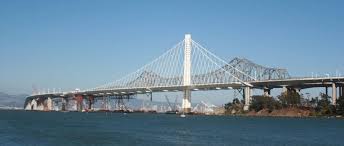 Year 1: Bridges and Structures
[Speaker Notes: The CaMSP Grants are very strict that each teacher MUST participate in 84 hours per year. This includes this meeting (1 hour) plus the 5 days of summer PD and the 3 Release Days. 
Teachers also must participate in 24 follow up hours per year. More guidance will be given about this after each session. This includes 3 coaching/observation sessions with our faculty per year plus paid collaborative time and paid online support time. Notes  there will be coffee in the morning June 17 and June 18 and snack but please bring your lunch. You do NOT need to bring food to the Exploratorium.]
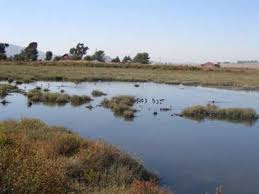 Year 2: Waterways and the Bay
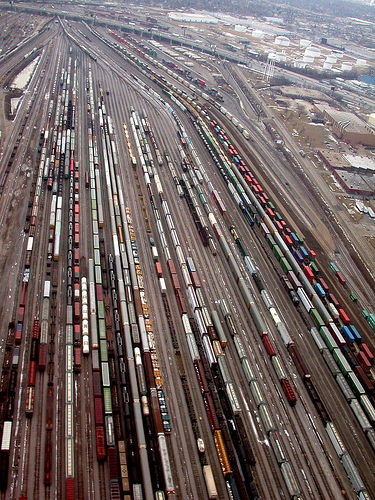 Year 3: Movement & Transportation
Discussion
Discussion Questions
What questions do you have about iTEAMS?
What excites you most about the project?
 What challenges do you foresee? 
Do you have any logistical questions?
[Speaker Notes: Quarterly…]
Please contact the Project Director Molly Todd at iTEAMS@srcs.org
 with any questions. 

Thank you for participating.